Aonad 2
An Daonlathas san Aontas Eorpach
DAONLATHAS AEI nGNÍOMHCuir do thuairim in iúl le huirlisí an Tionscnaimh Eorpaigh ó na Saoránaigh
Dhá Chineál Daonlathais
Ionadaíoch:
Córas rialtais ina dtoghann saoránaigh ionadaithe a dhéanann tograí agus a vótálann ar reachtaíocht nó ar thionscnaimh bheartais ar a son’.
Rannpháirtíoch:
‘Córas ina mbíonn saoránaigh rannpháirteach i bpróiseas cinnteoireachta poiblí, rud a chomhlánaíonn an daonlathas ionadaíoch’.
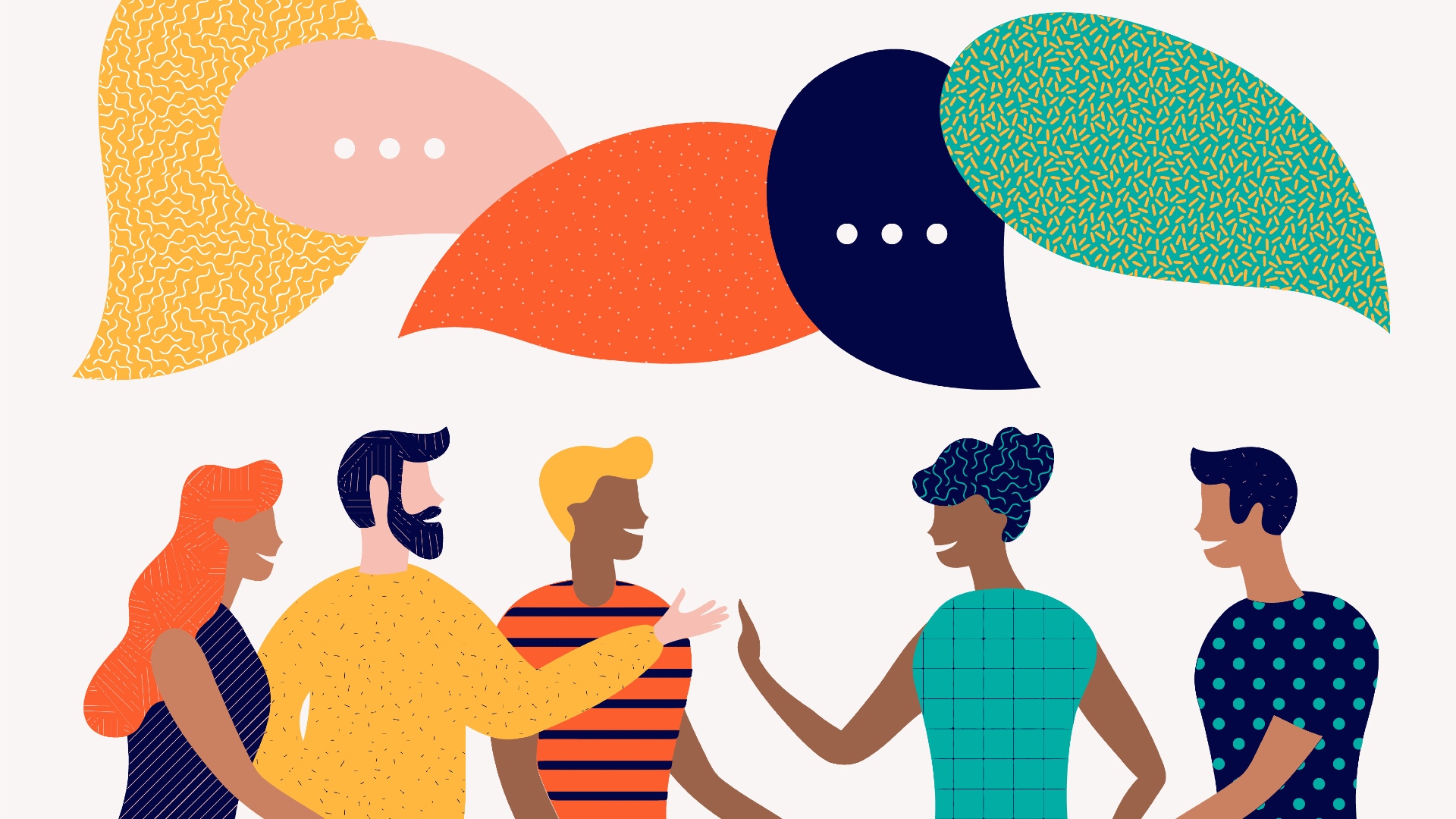 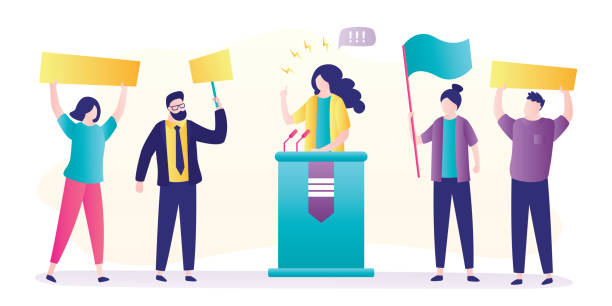 Trí Phríomhinstitiúid AE
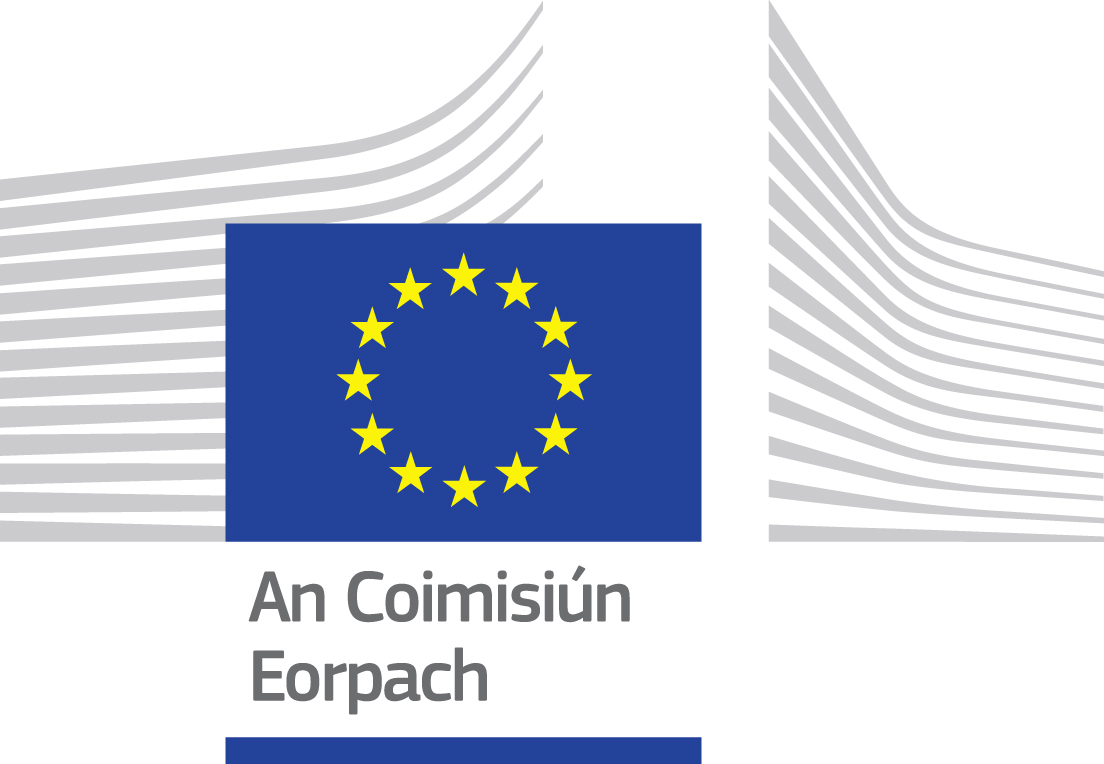 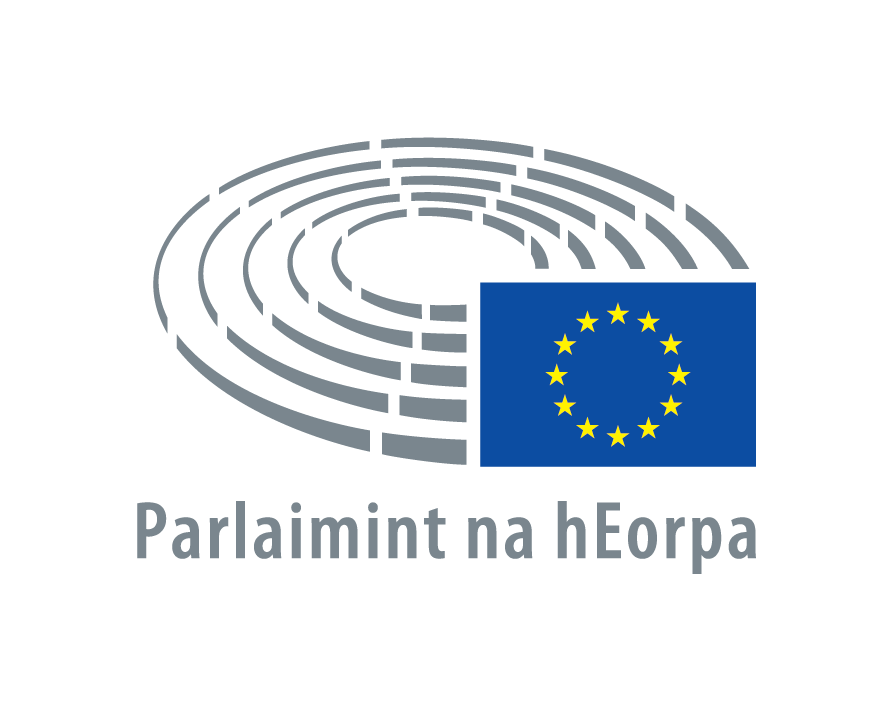 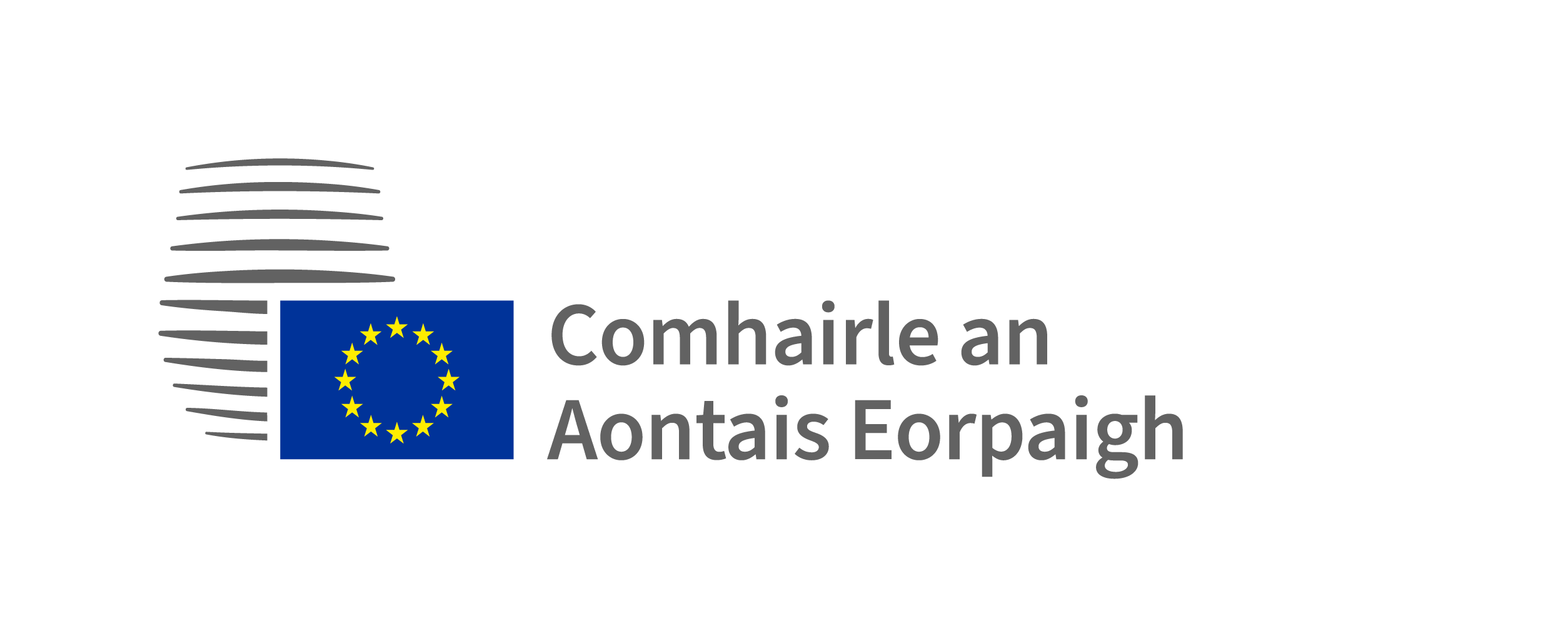 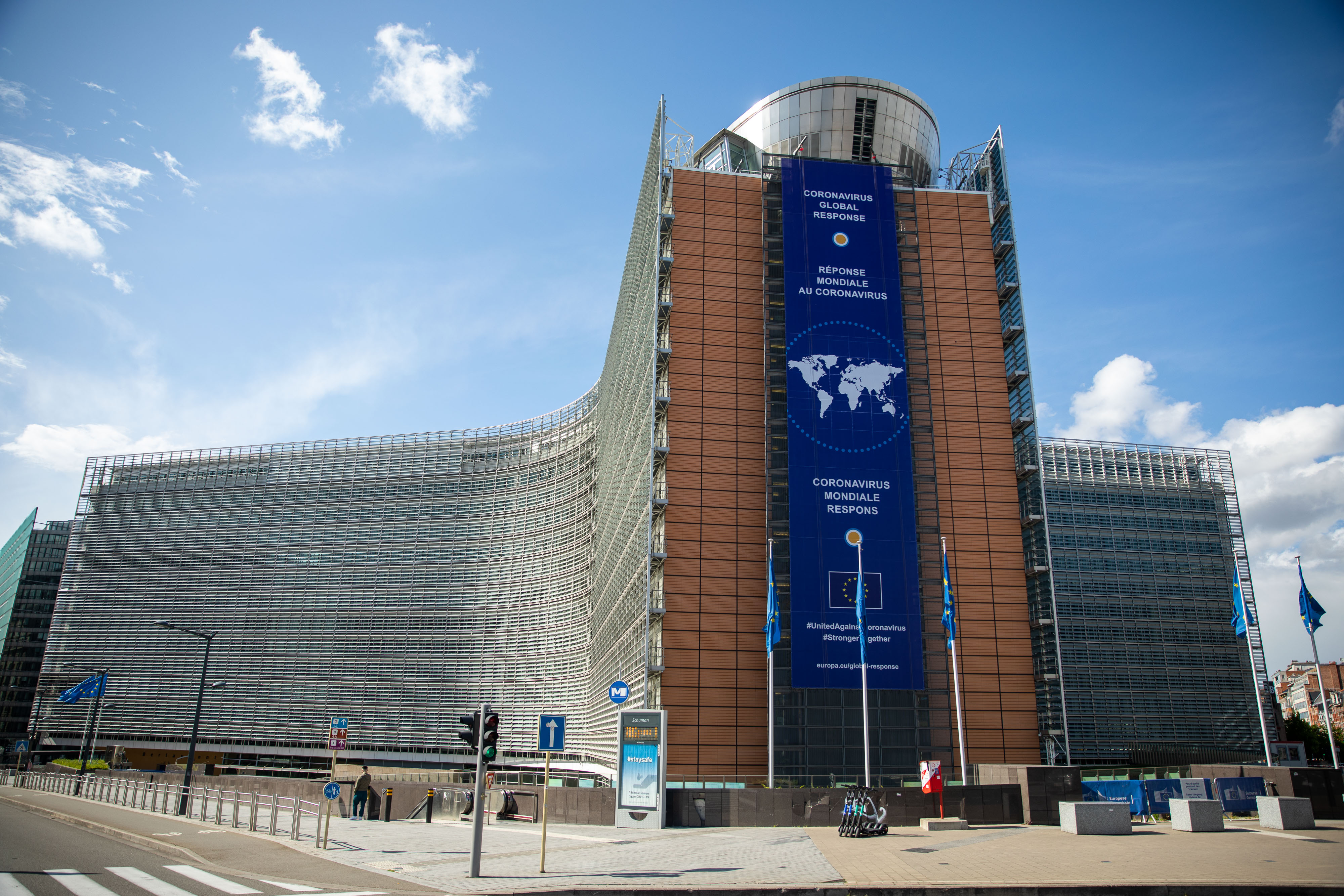 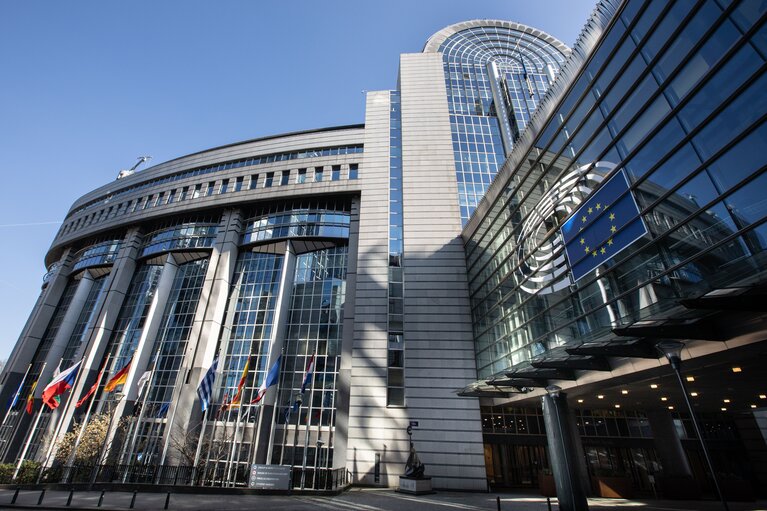 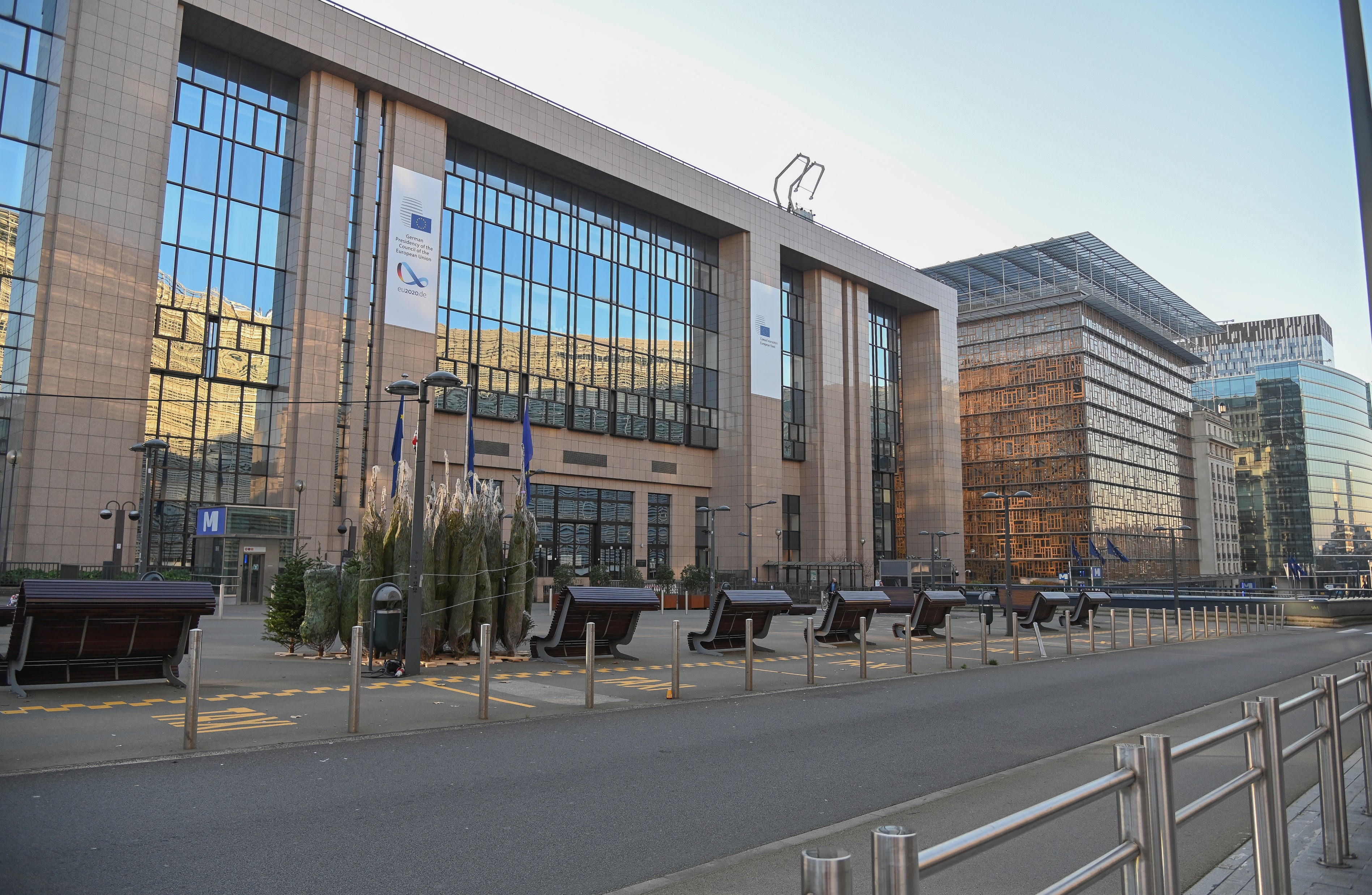 An Coimisiún Eorpach
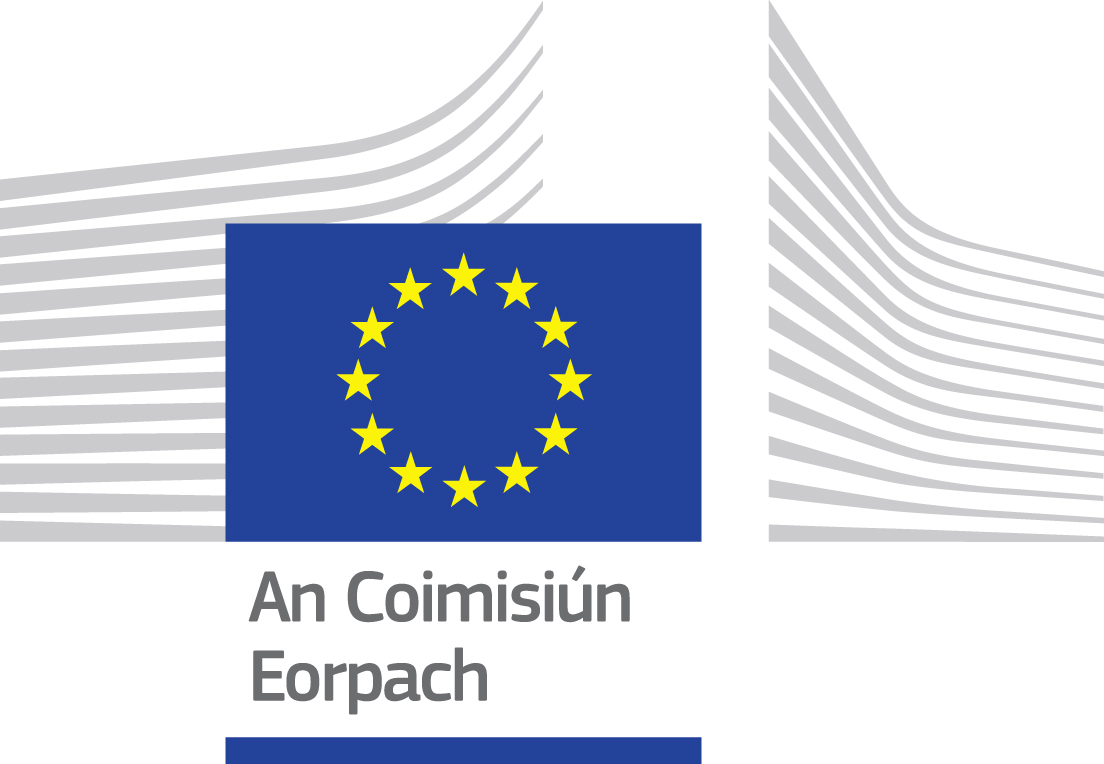 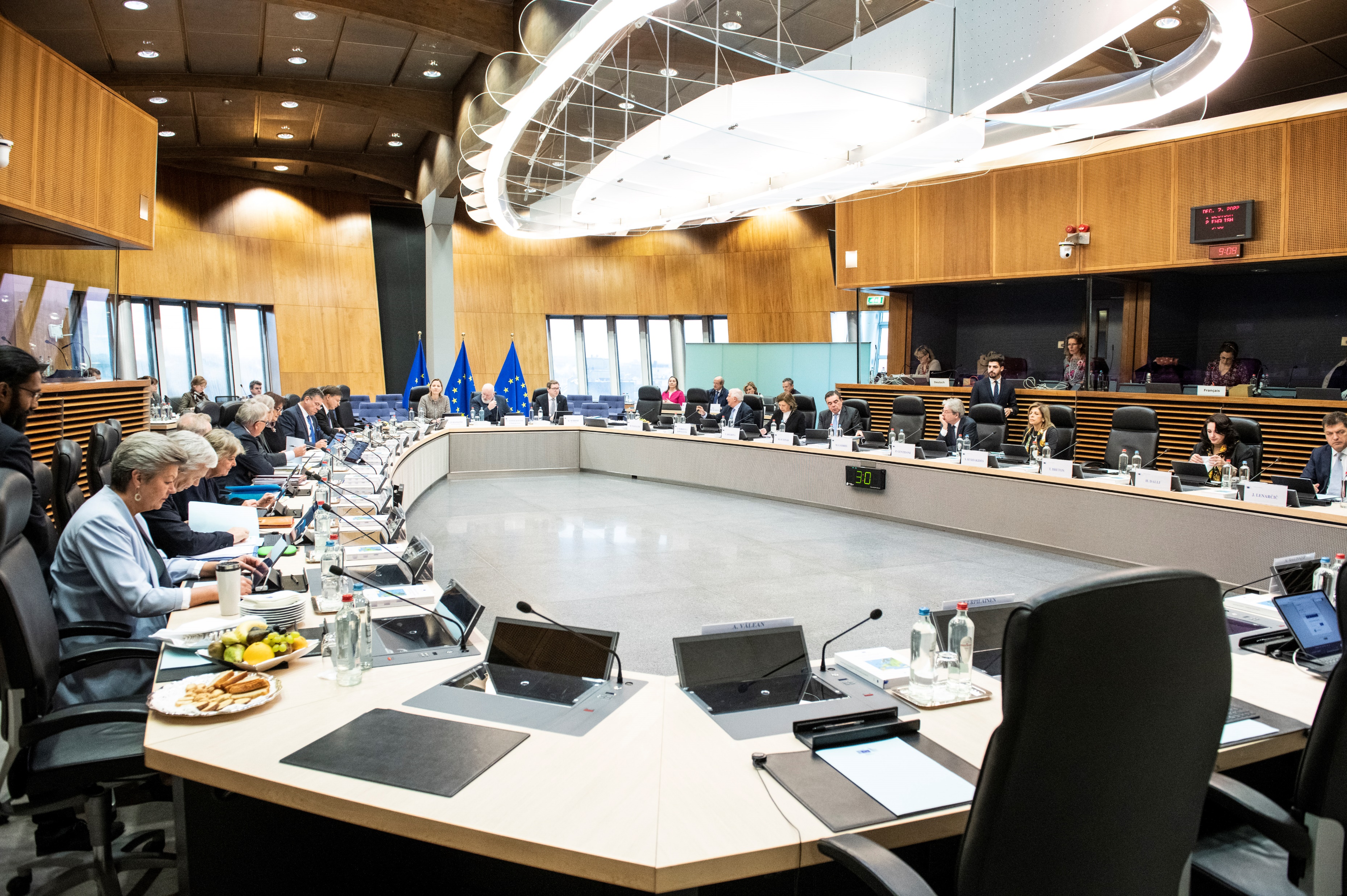 Ionadaíonn sé do chomhleasanna an Aontais 
Déanann sé tograí maidir le dlíthe AE nua
Comhdhéanta de 27 gcoimisinéir(1 ó gach tír AE)
Comhairle an Aontais Eorpaigh
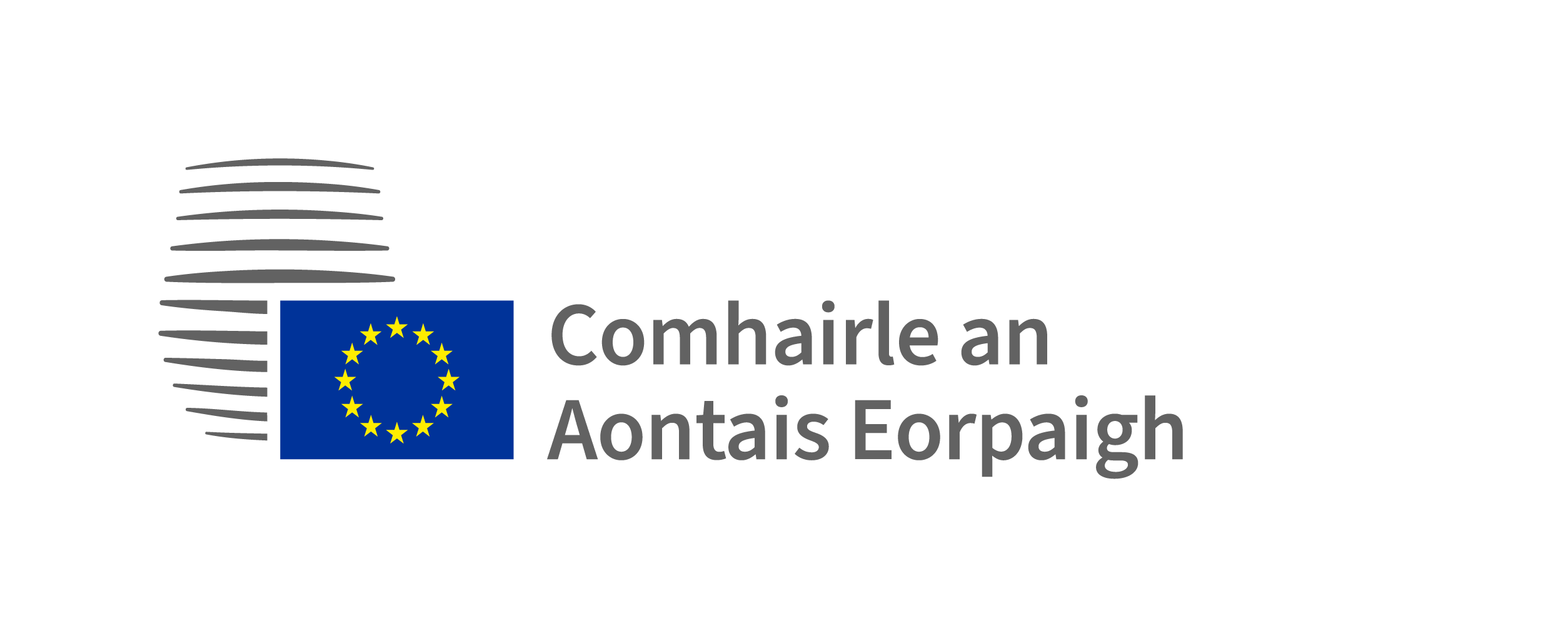 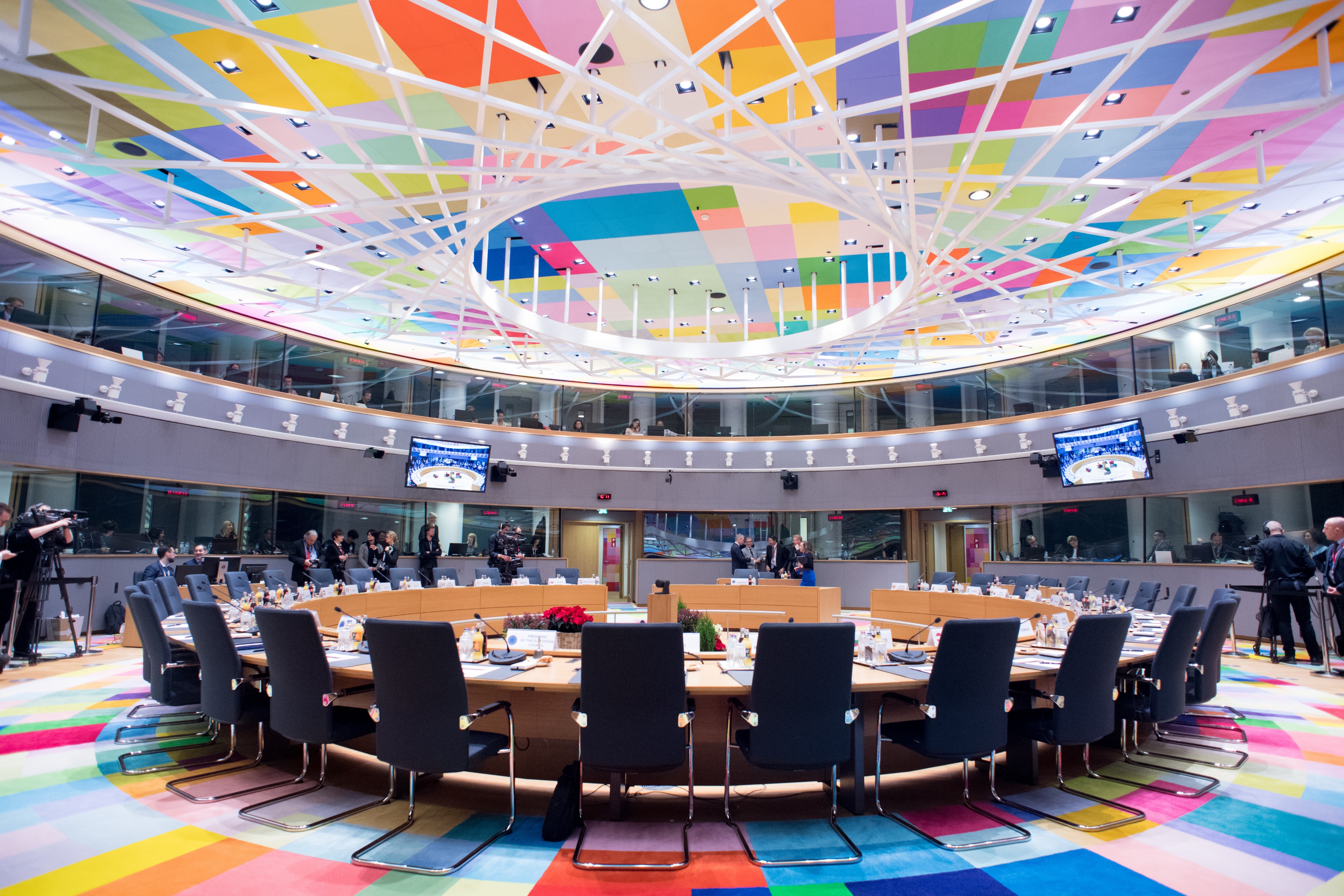 Ionadaíonn sé do rialtas thíortha AE
Déanann sé dlíthe a chaibidliú agus a ghlacadh
Comhdhéanta d’airí ó gach tír AE
Parlaimint na hEorpa
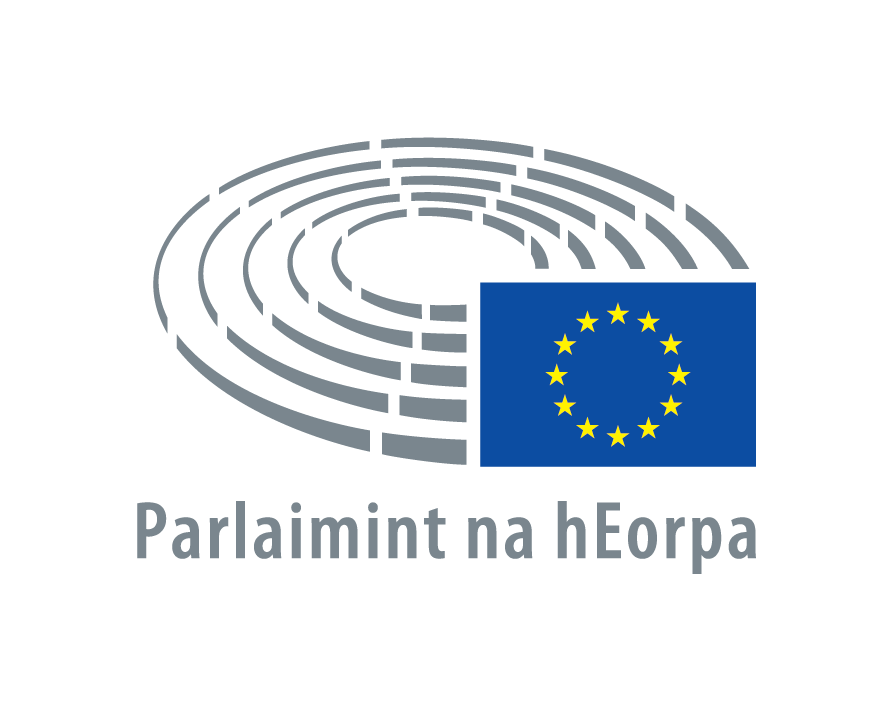 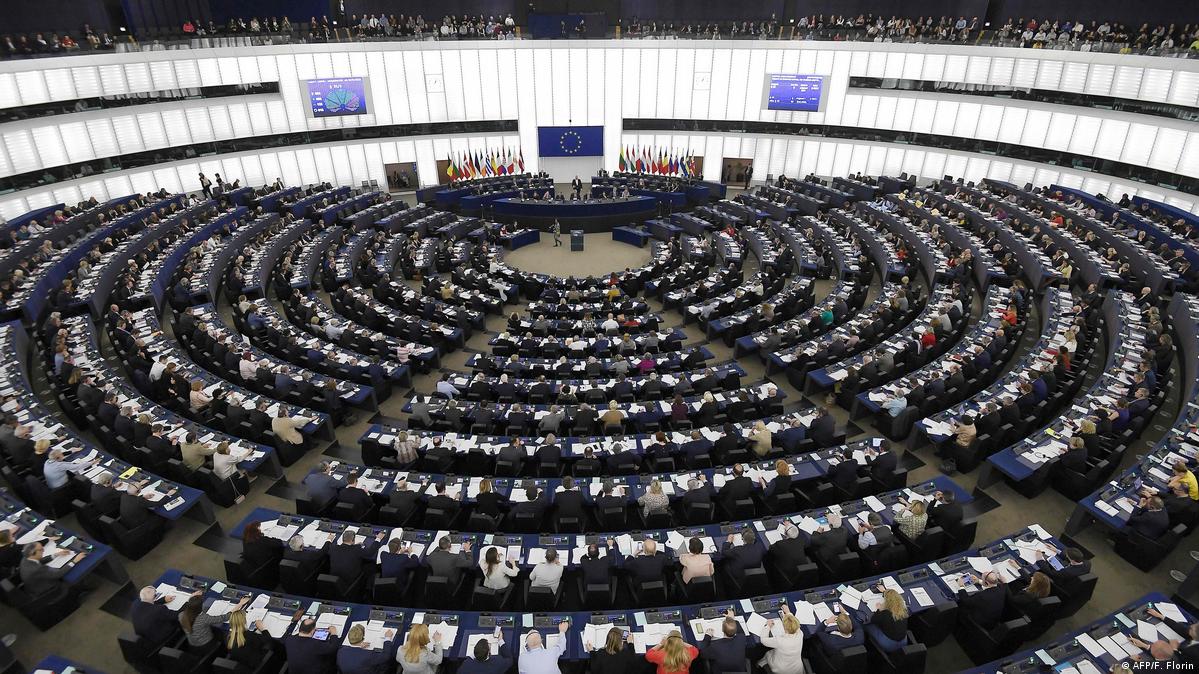 Ionadaíonn sí do shaoránaigh thíortha AE
Déanann sé dlíthe a chaibidliú agus a ghlacadh
Arna dtoghadh go díreach ag saoránaigh AE
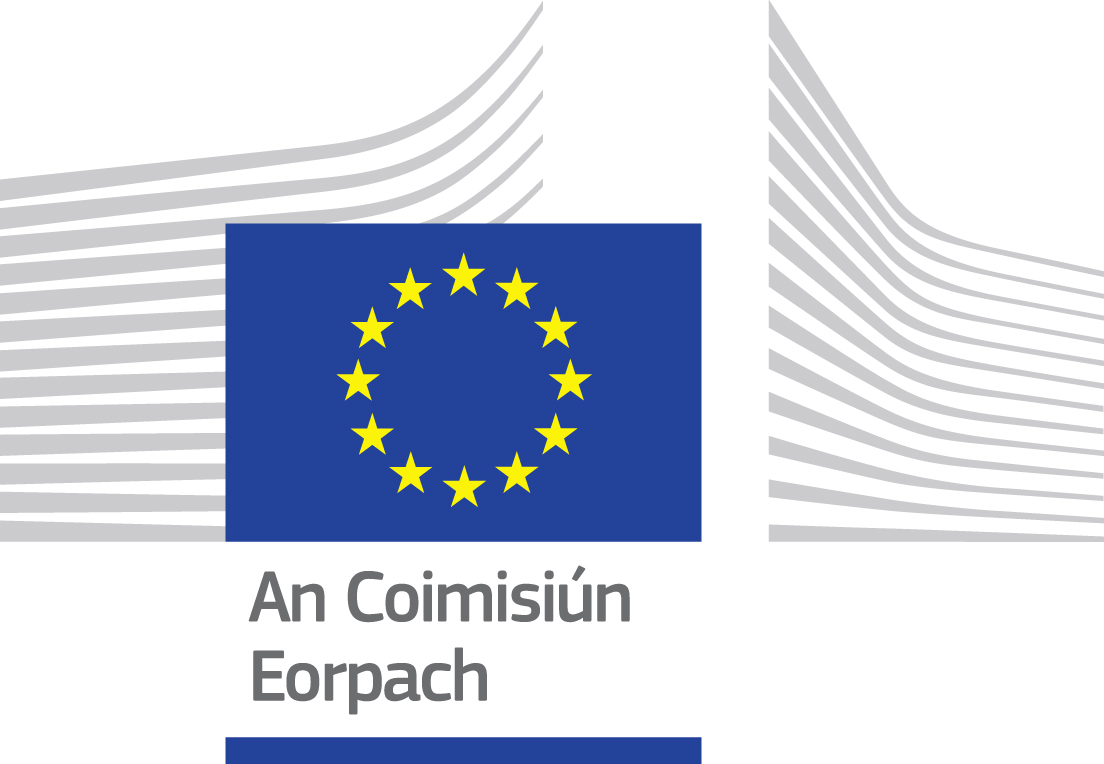 Conas a dhéantardlíthe...
Déanann an COIMISIÚN Eorpach
reachtaíocht a mholadh
Arna seoladh chuigan Pharlaimint agus an Chomhairlelena plé
PARLAIMINT na hEorpa
COMHAIRLE an Aontais Eorpaigh
Féadfaidh an dá pháirtían togra a phlé agus a leasú. Má chomhaontaíonn siad, ritear an dlí.
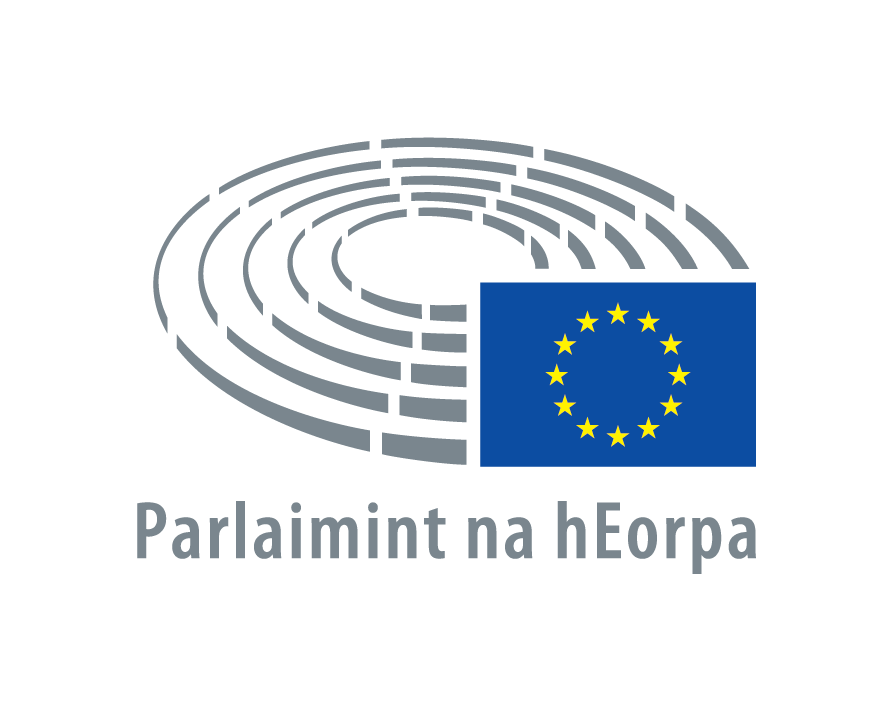 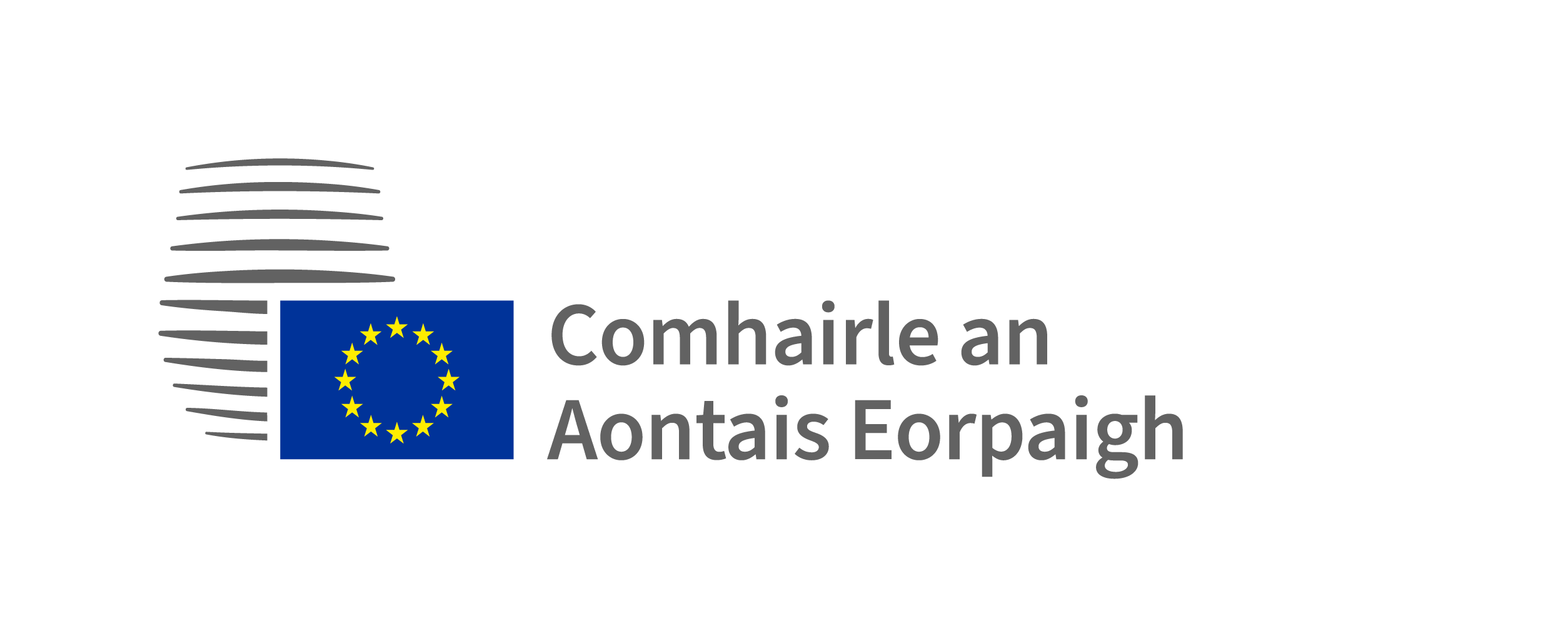 [Speaker Notes: Please update graphics and animation.]